INSTRUCCIONES PARA REALIZAR TU ESPACIO DE ACTIVIDADES
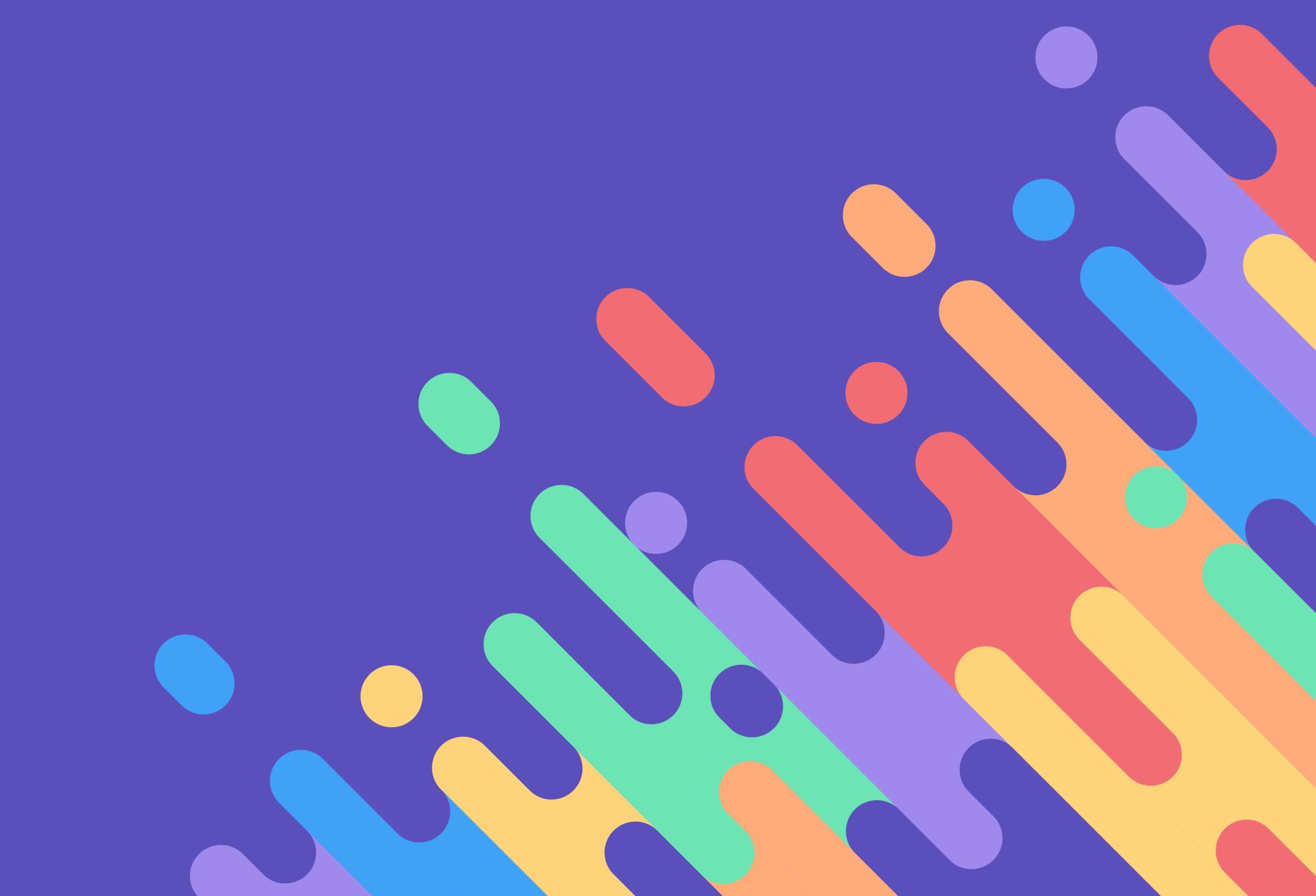 1º.- Fíjate bien lo que te pide cada actividad.

2º.-Es obligatorio hacer hasta la actividad nº 3. Si al llegar a esa actividad, has tenido alguna dificultad, ve al repostaje. Después podrás continuar hasta la meta o volver a la actividad nº 1 para afianzar mejor los contenidos.

3º.- No tengas prisa. Haz las actividades presentando mucha atención y entendiendo lo que haces.
Ana Fraile
5º primaria